富貴人生
第二堂
【富貴人生L2-參考流程】
1. 19:00~19:05 班長前言(複習第一堂課) 
2. 19:05~19:40 影片(34分45秒) 
Q1. 您覺得成功的主要因素(主因)是什麼? 為什麼?
3. 19:40~19:58 研討：小組7’/大組7’/收攝4’
4.19:58~20:08 休息10分鐘
5. 20:08~20:44影片(34分45秒~結束/35分56秒)
6. 20:44~21:00 學習總結
1. 19:00~19:05 複習第一堂課
我們來到這邊學習的目的，
是為了解開生命的真相，
希臘神話妖怪鐵床告訴我們，
先放下心中既有的觀念，
才有辦法真正的學習。
複習第一堂課
我們在沒有真相的情況之下追求的快樂，
不是痛苦換來的，就是快樂完之後，會換來痛苦。
老師舉的例子：邊喝啤酒邊吃小菜、
連假結束前的晚上、坐(站)上課
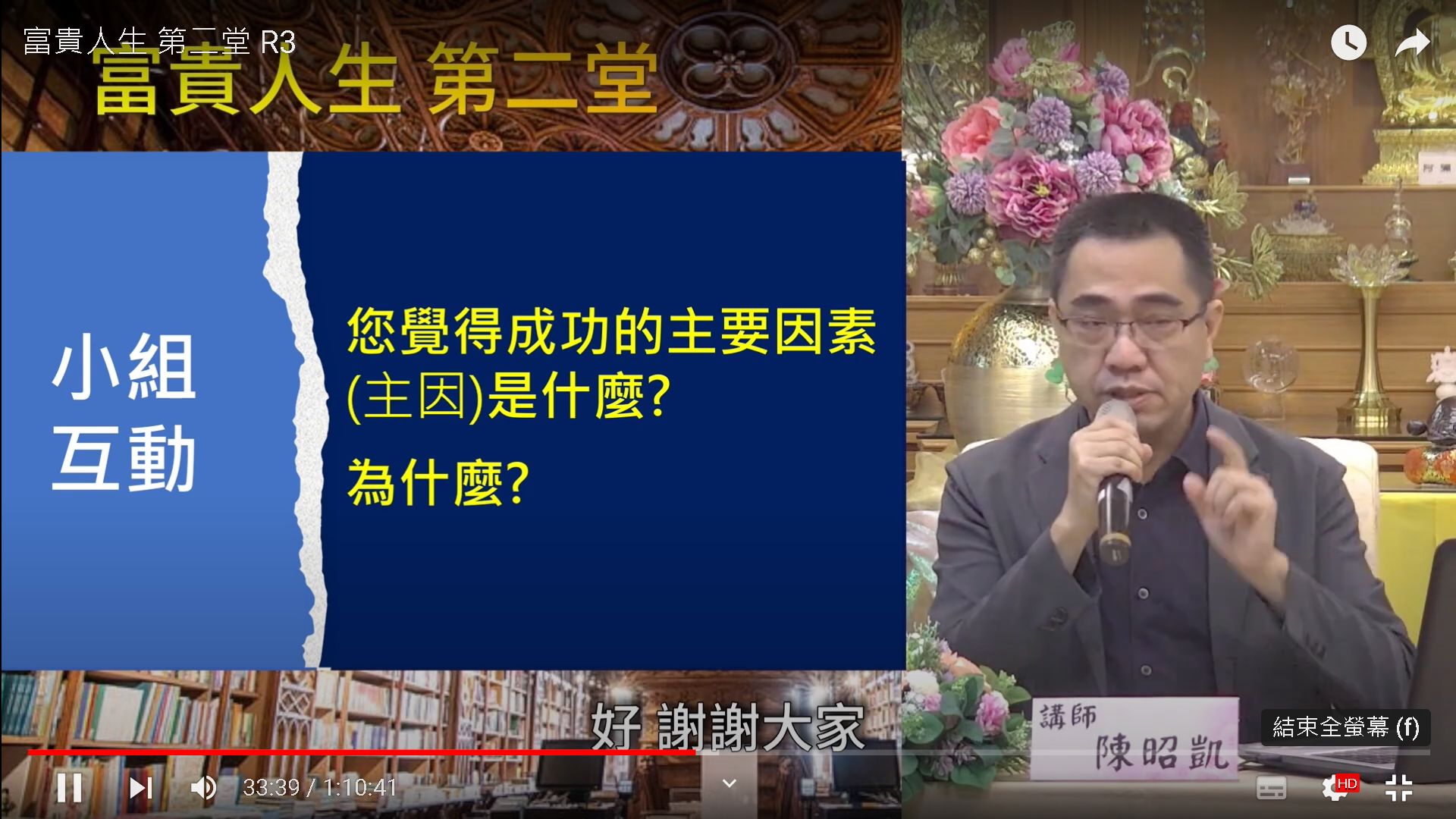 2. 19:05~19:40 影片(34分45秒)
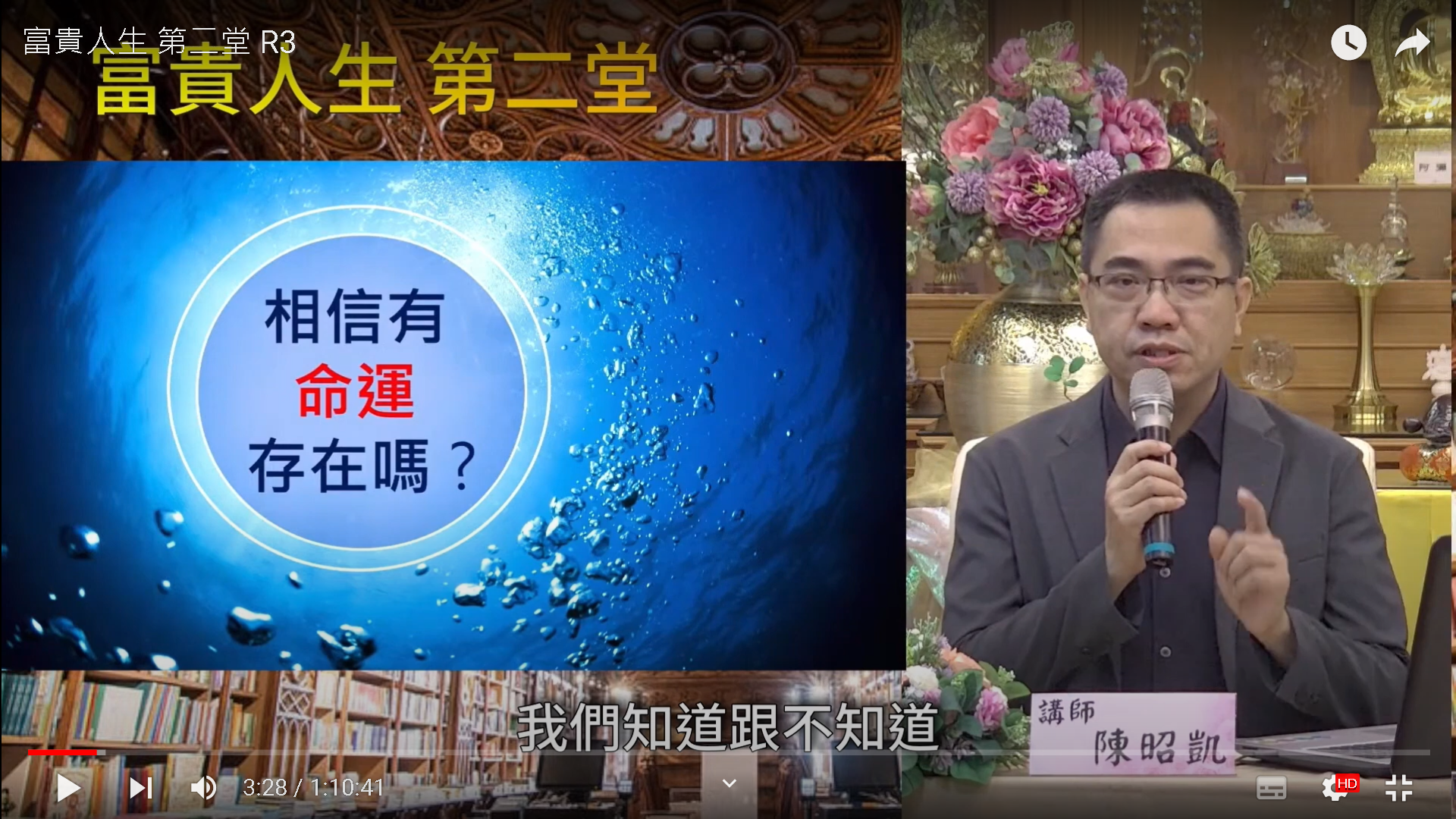 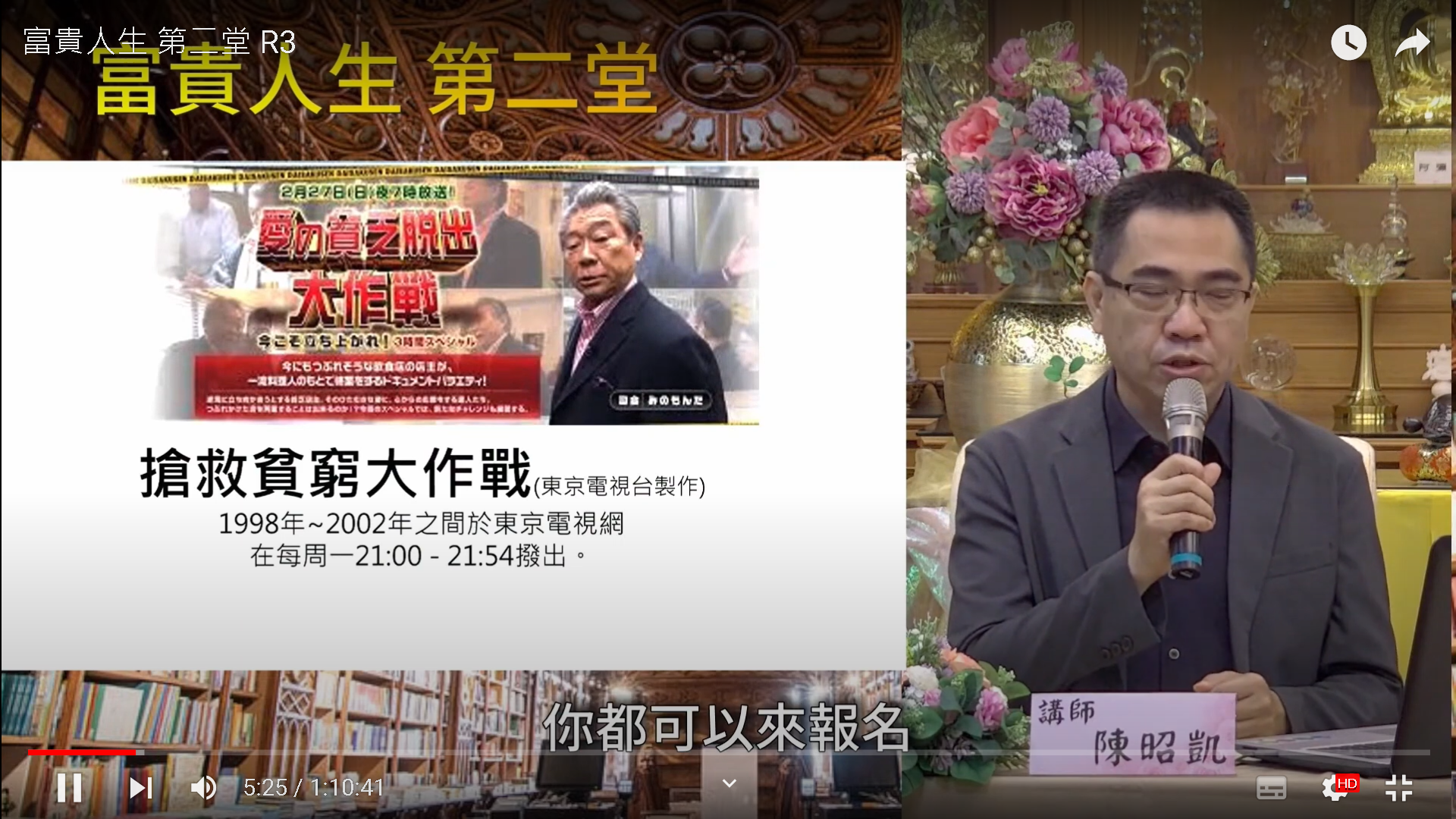 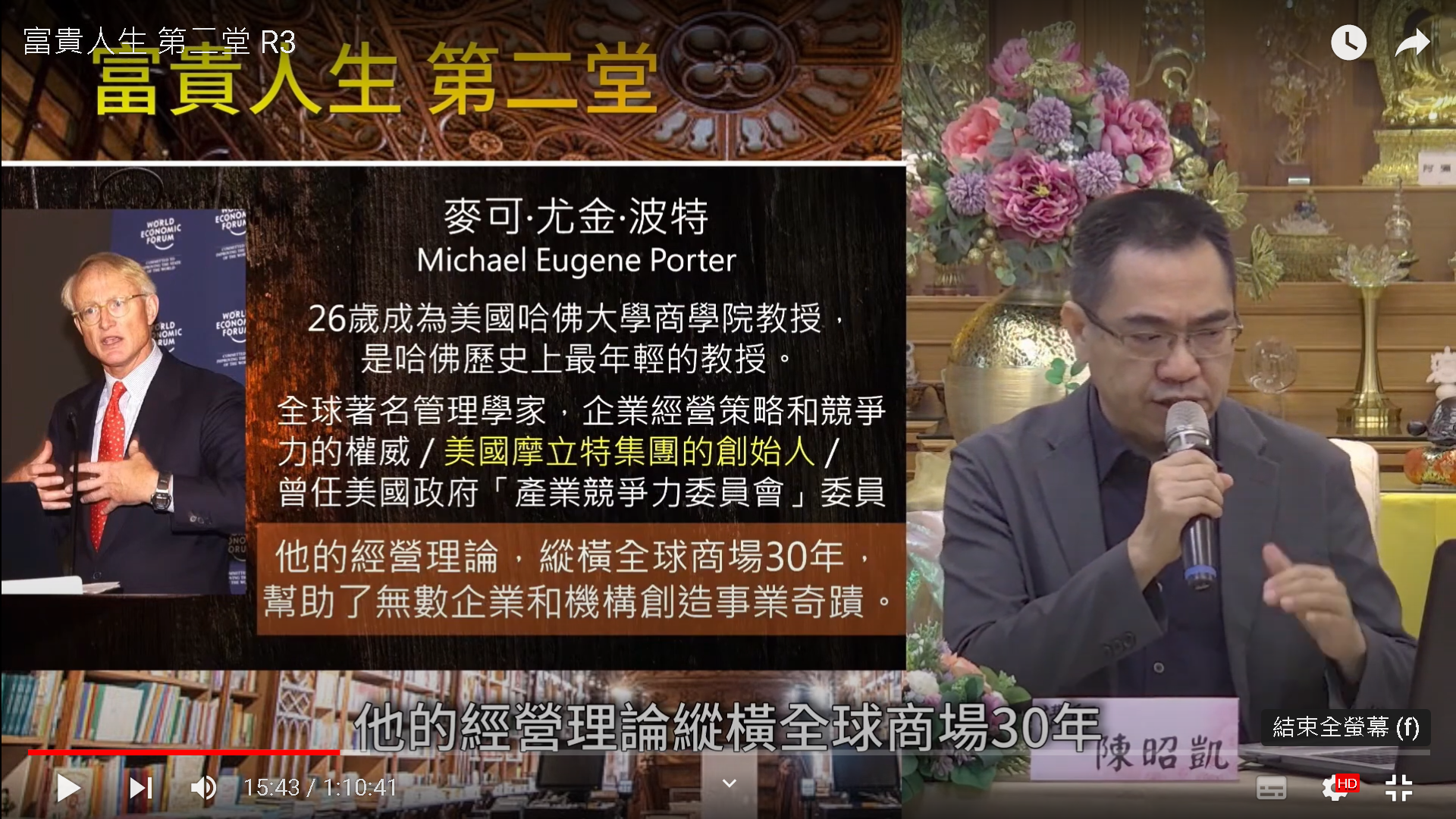 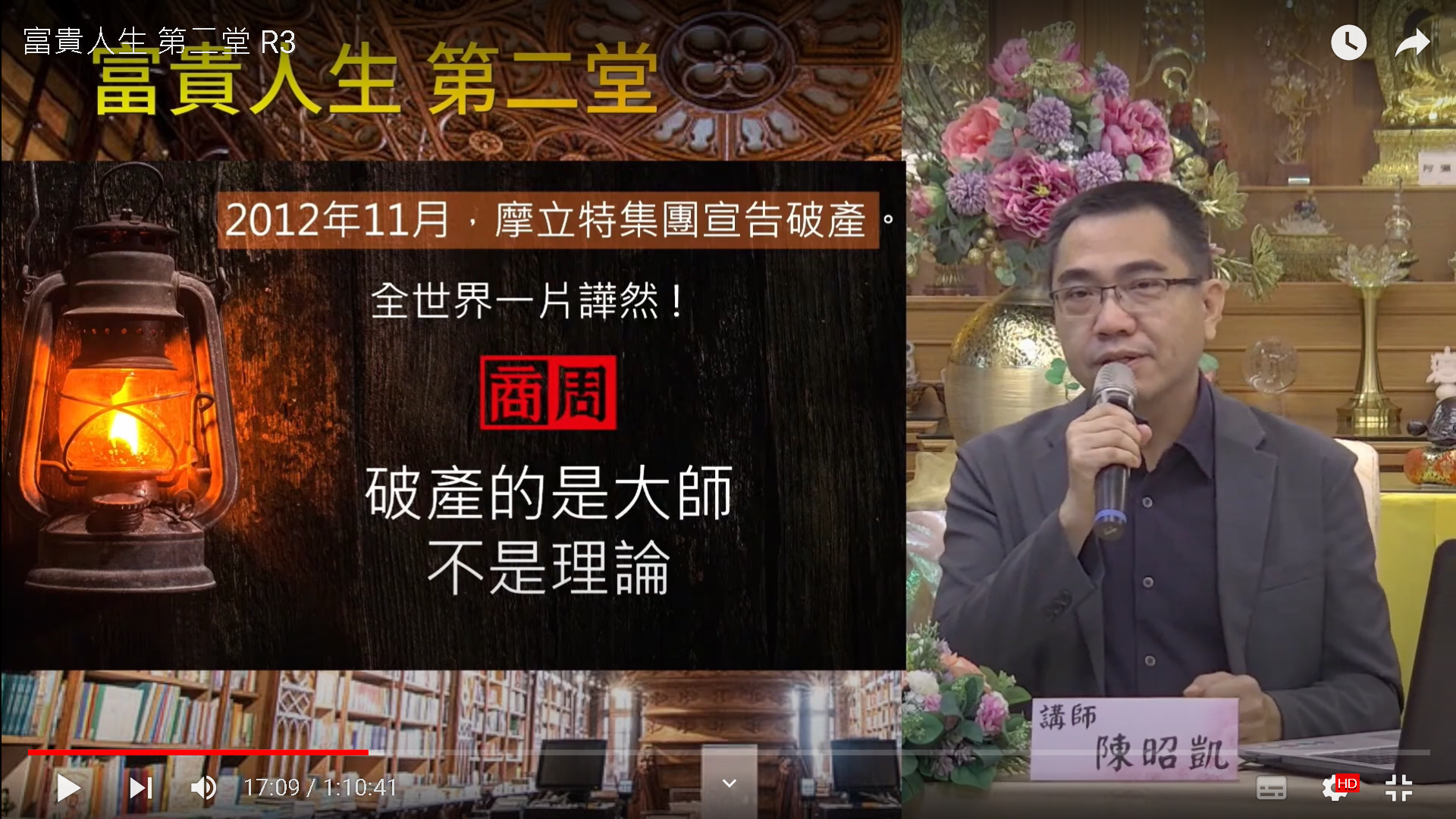 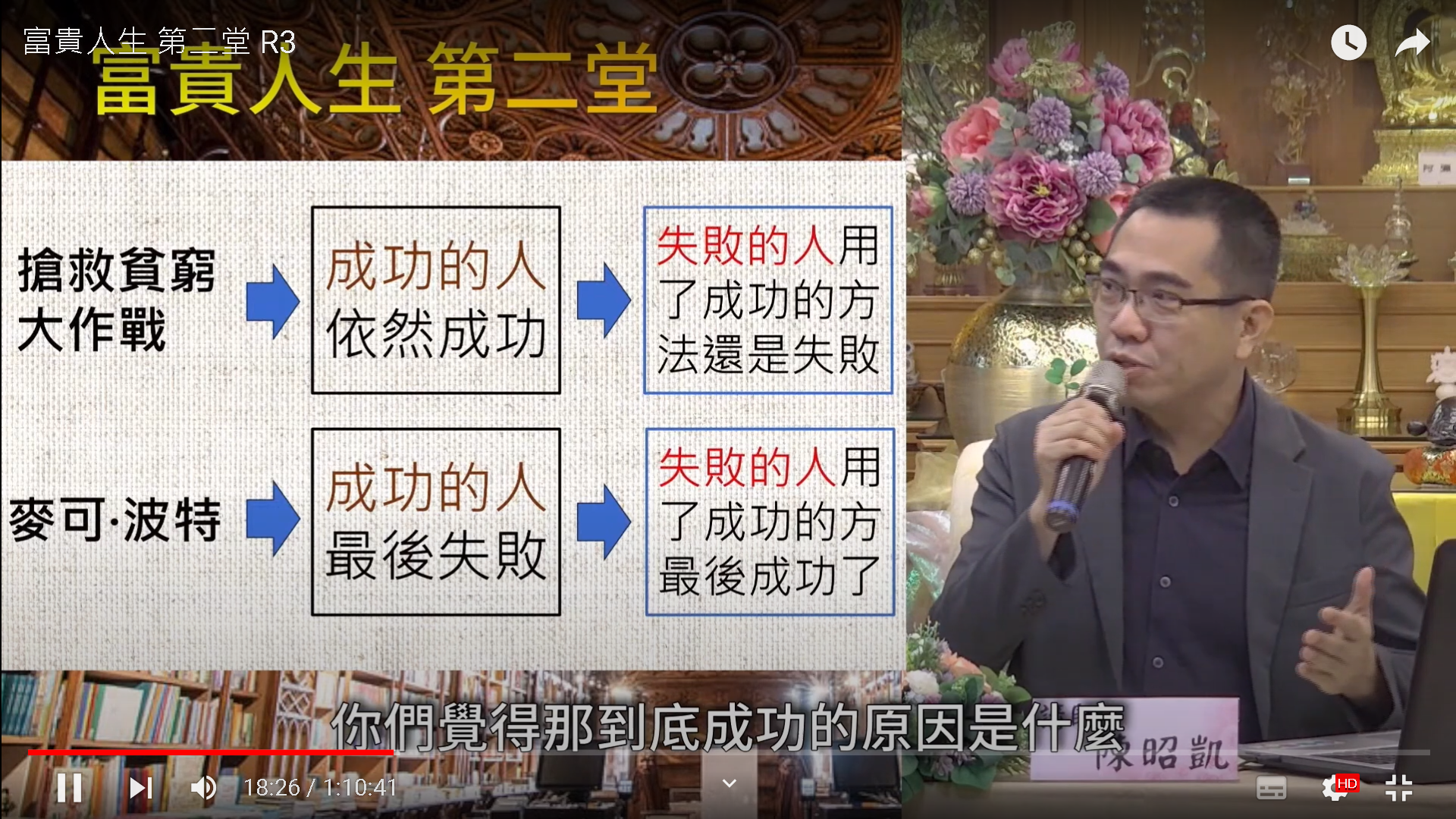 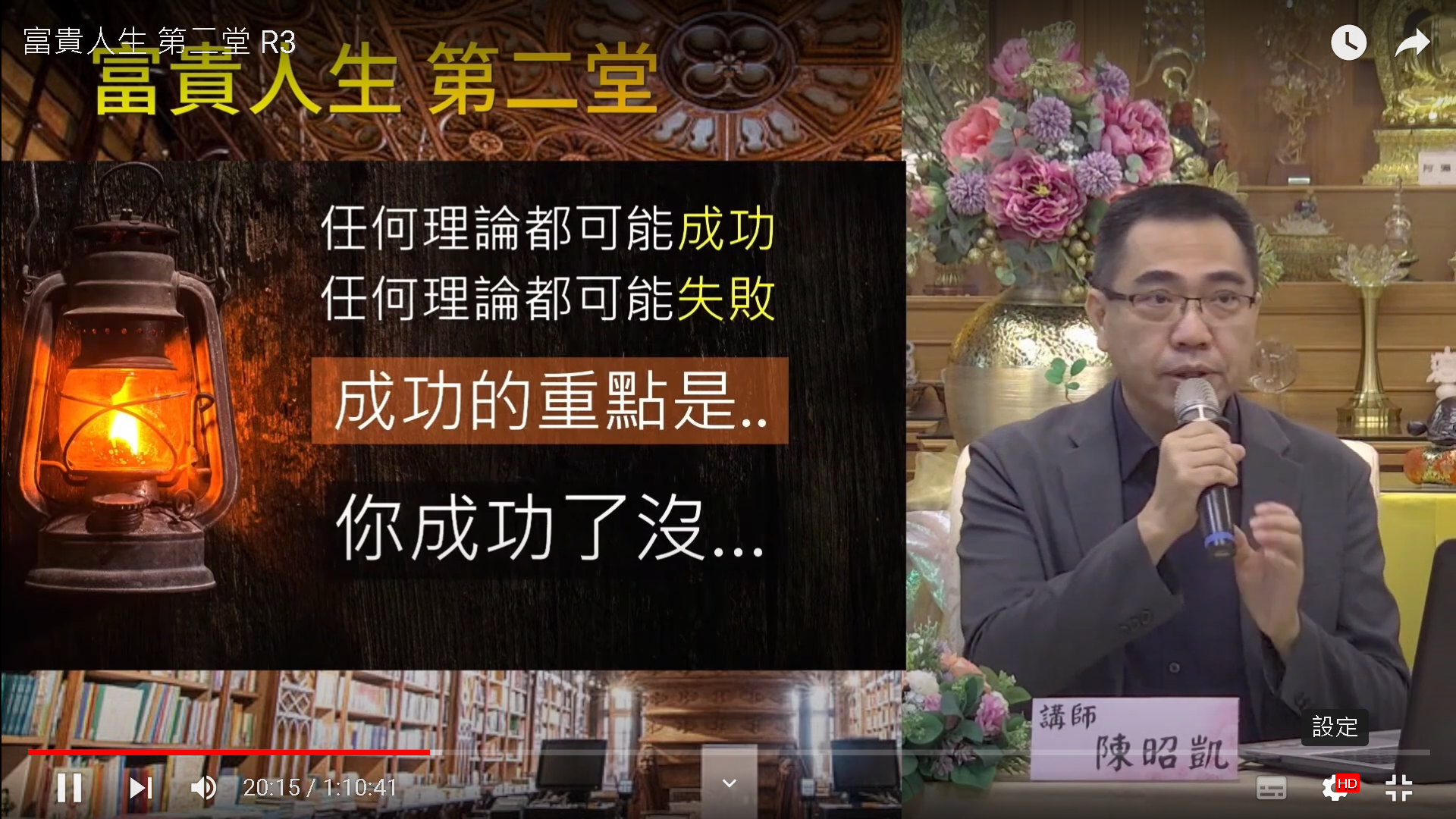 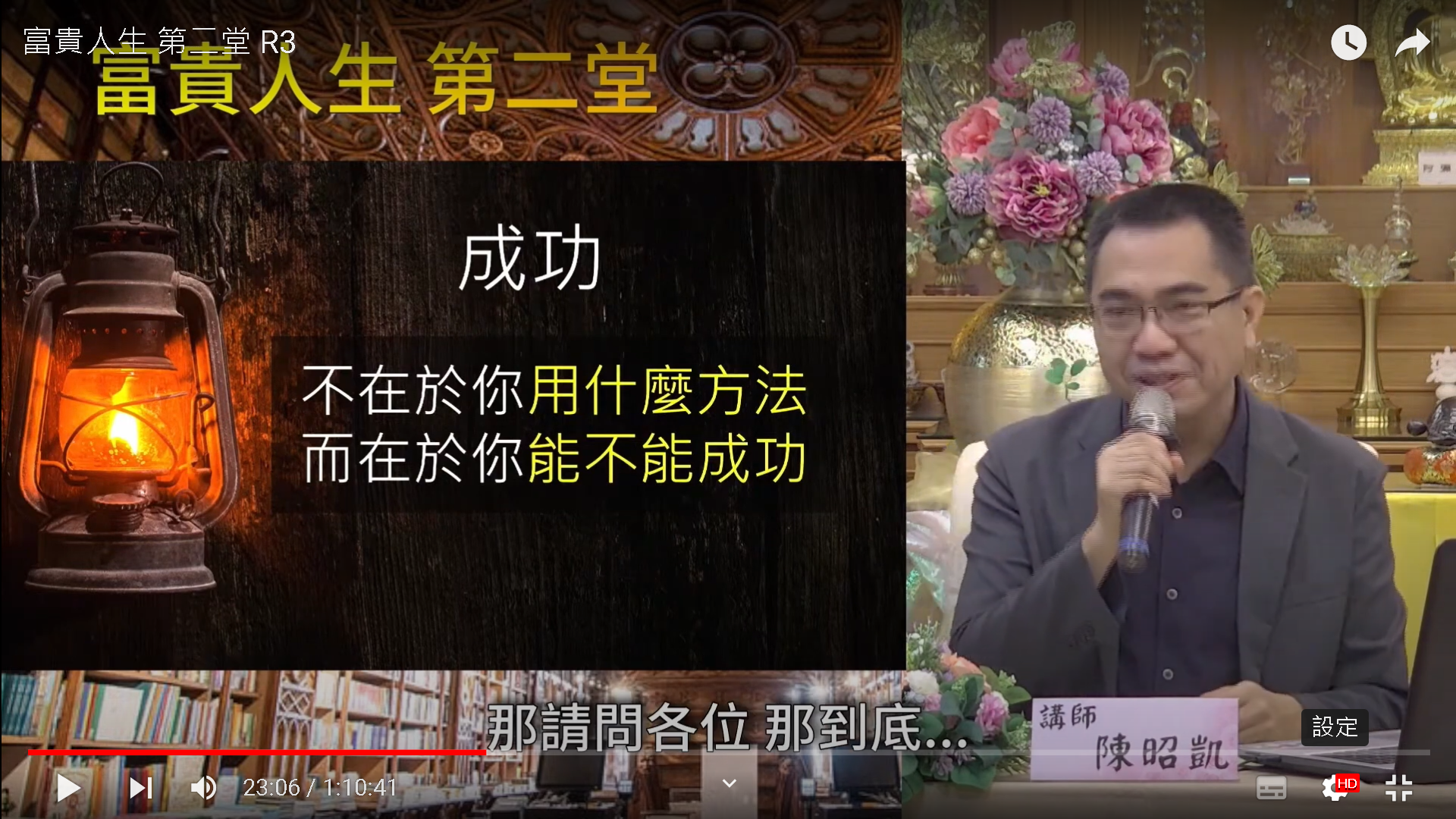 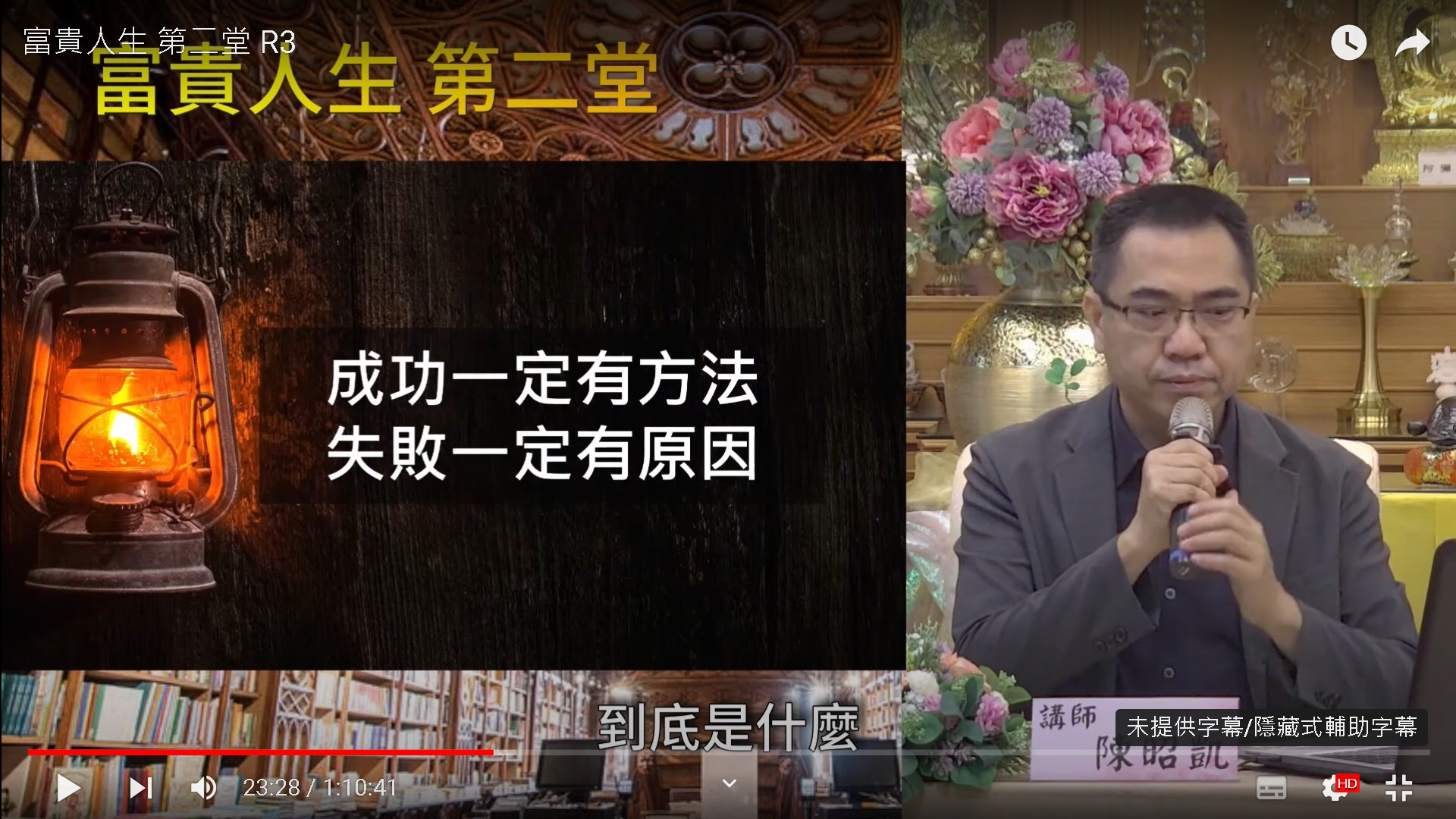 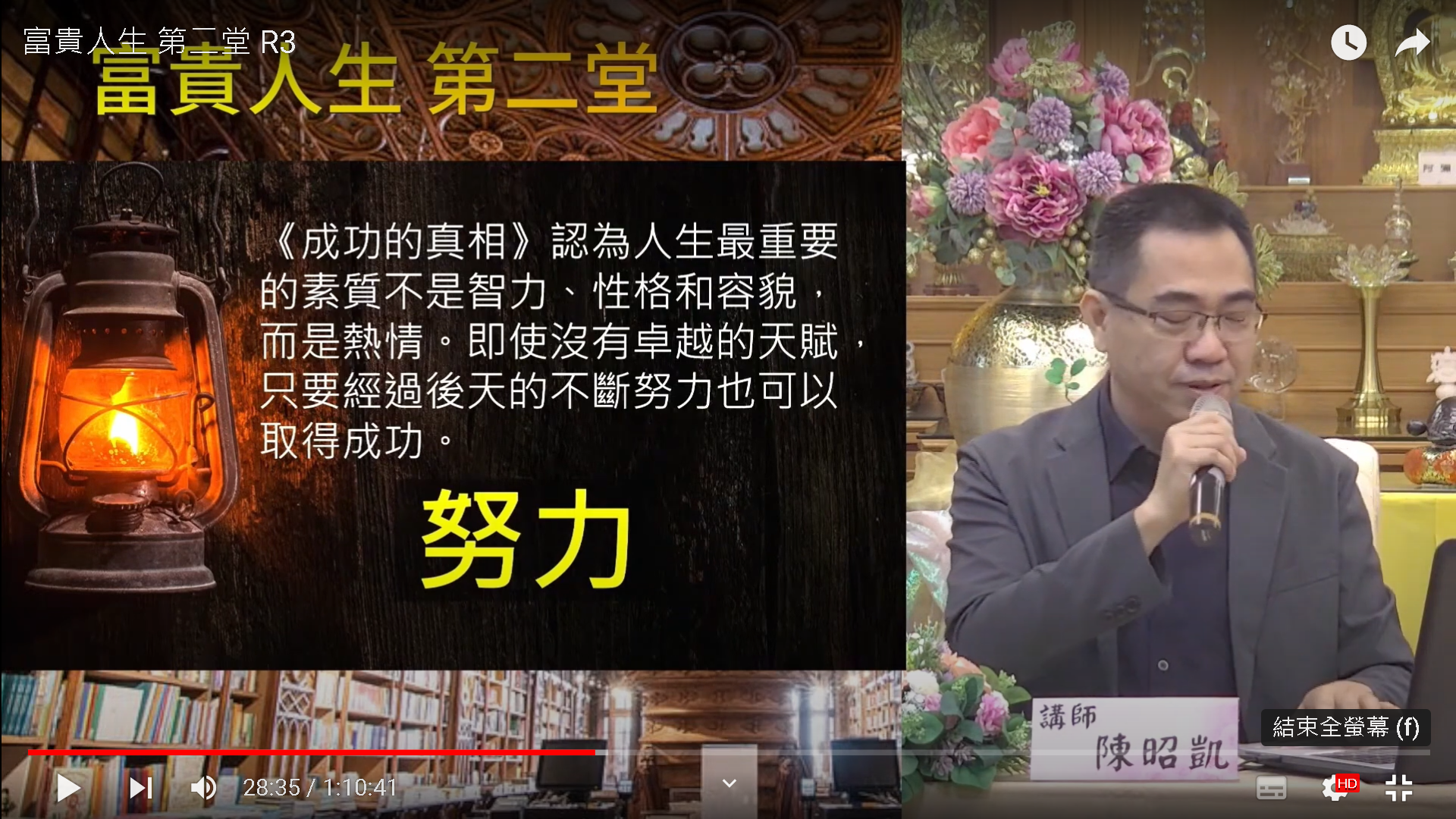 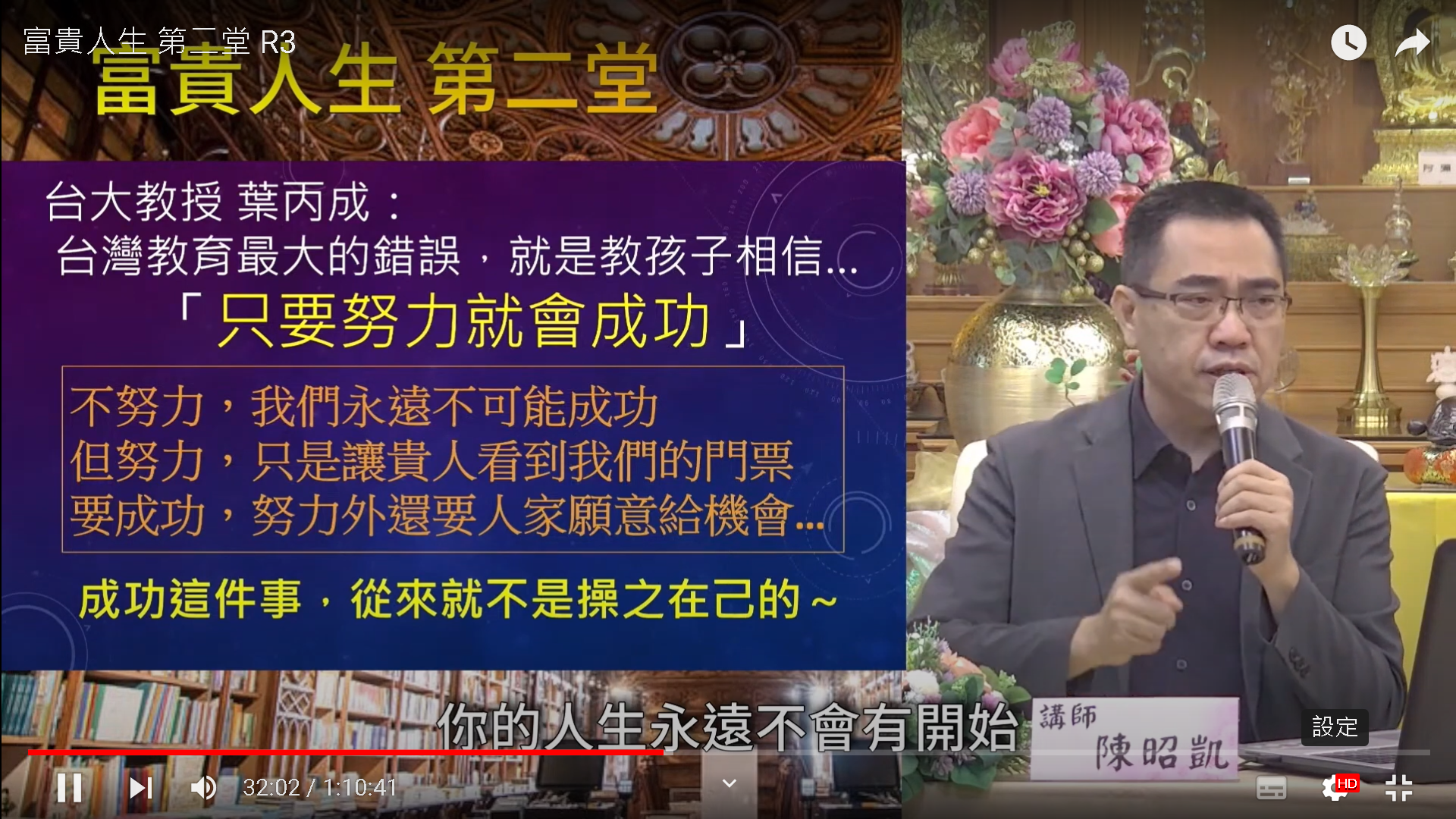 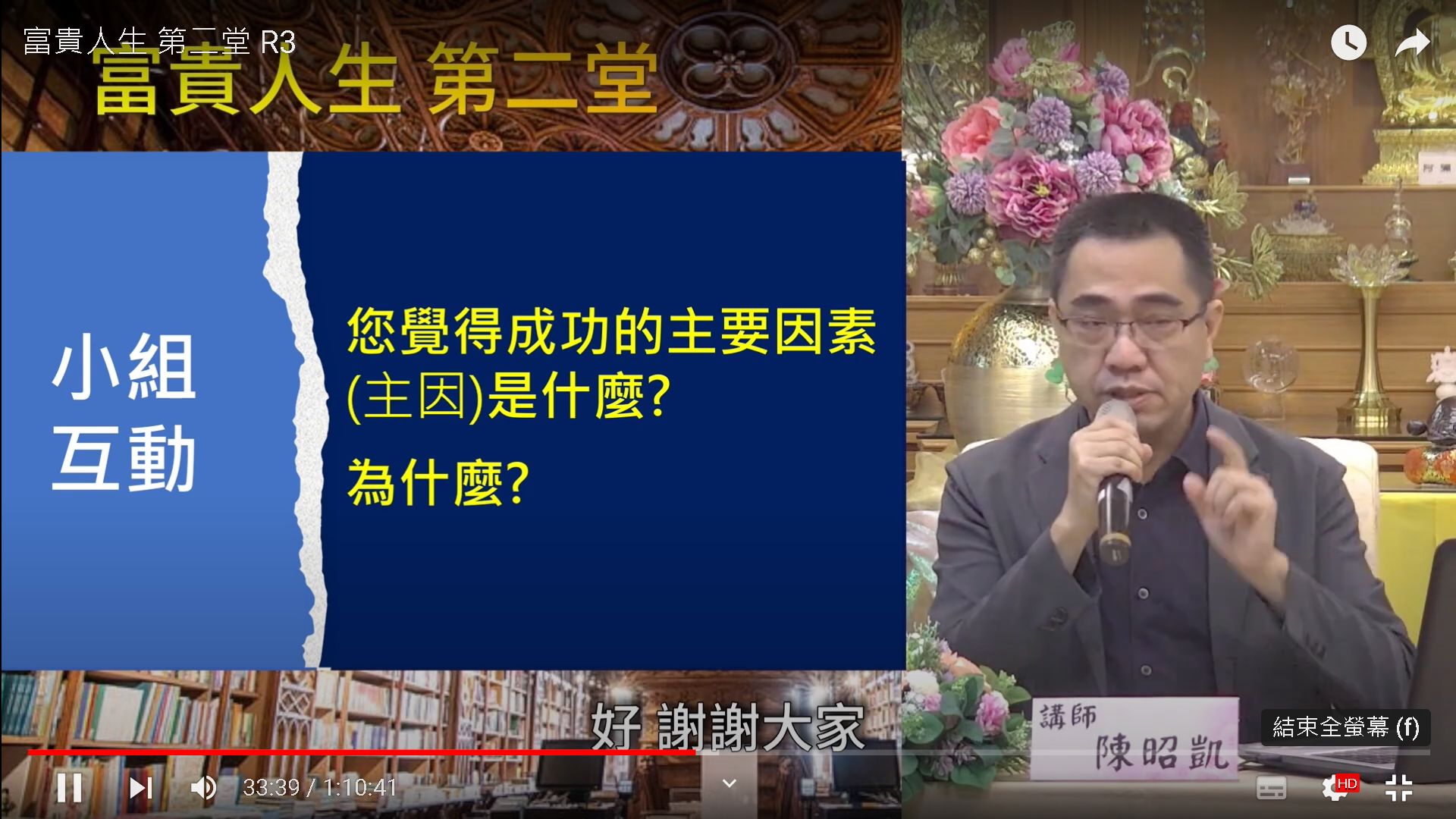 3. 19:40~19:58
休息10分鐘
19:58~20:08
點心時間
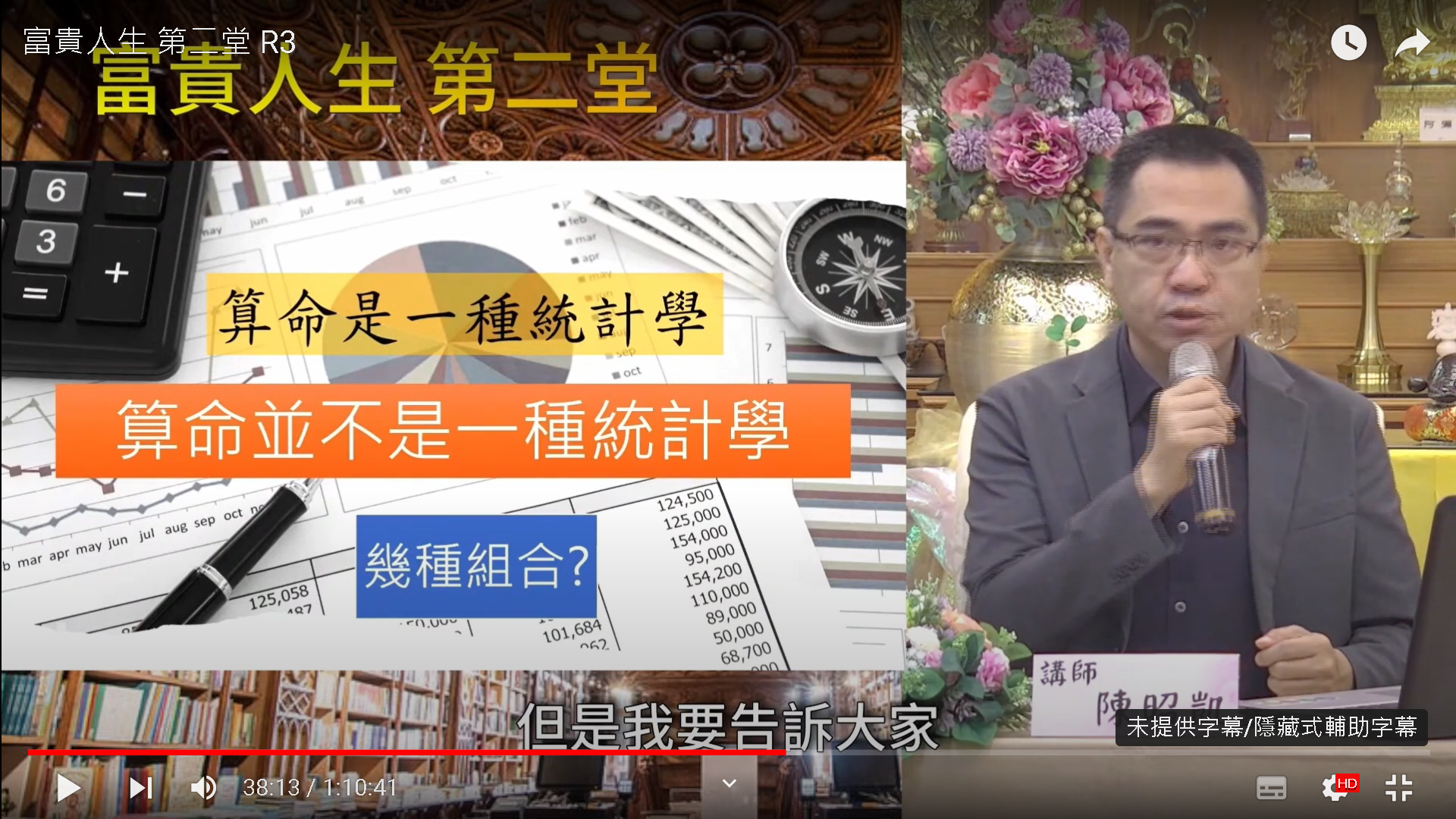 5. 20:08~20:44影片
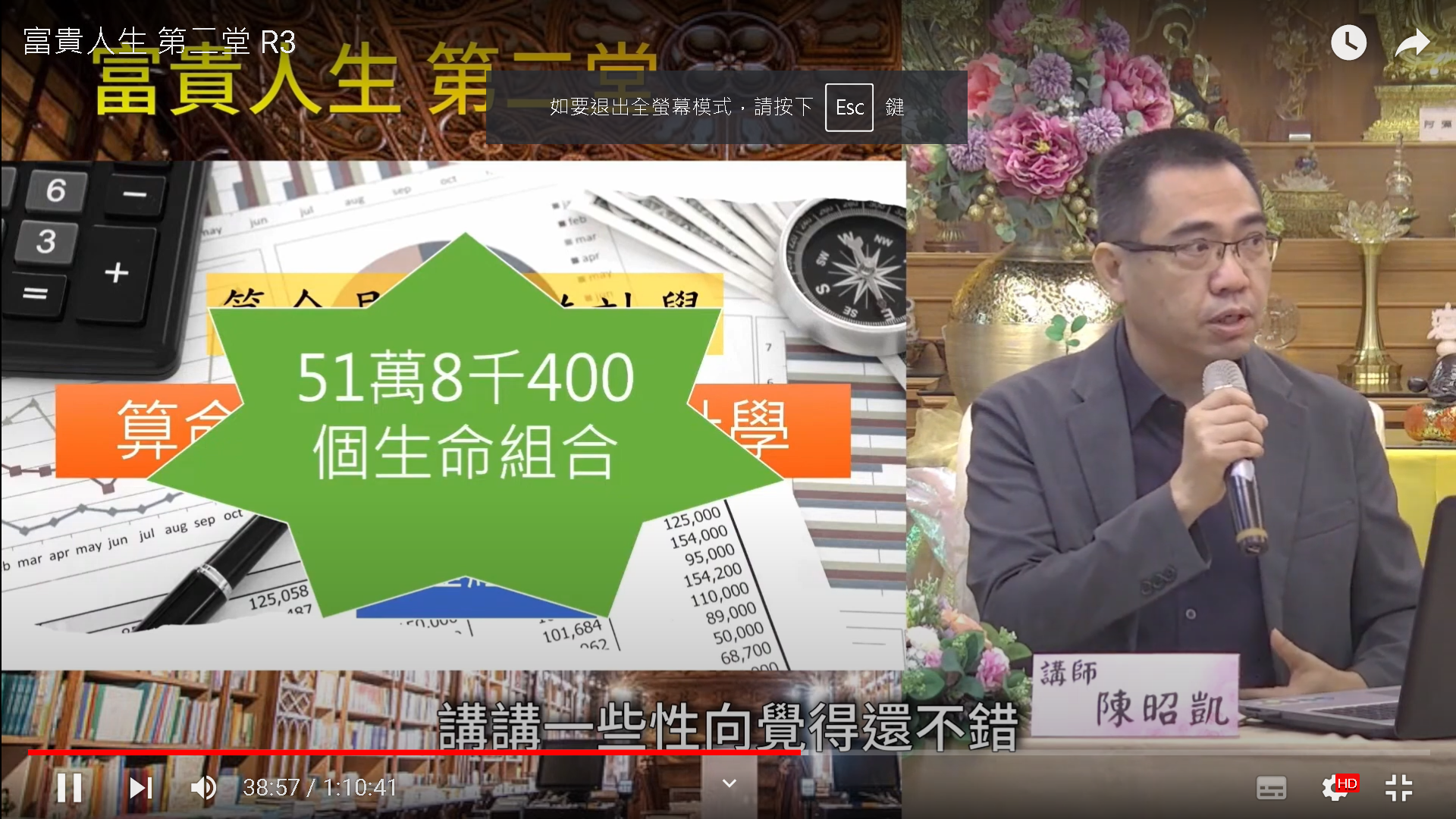 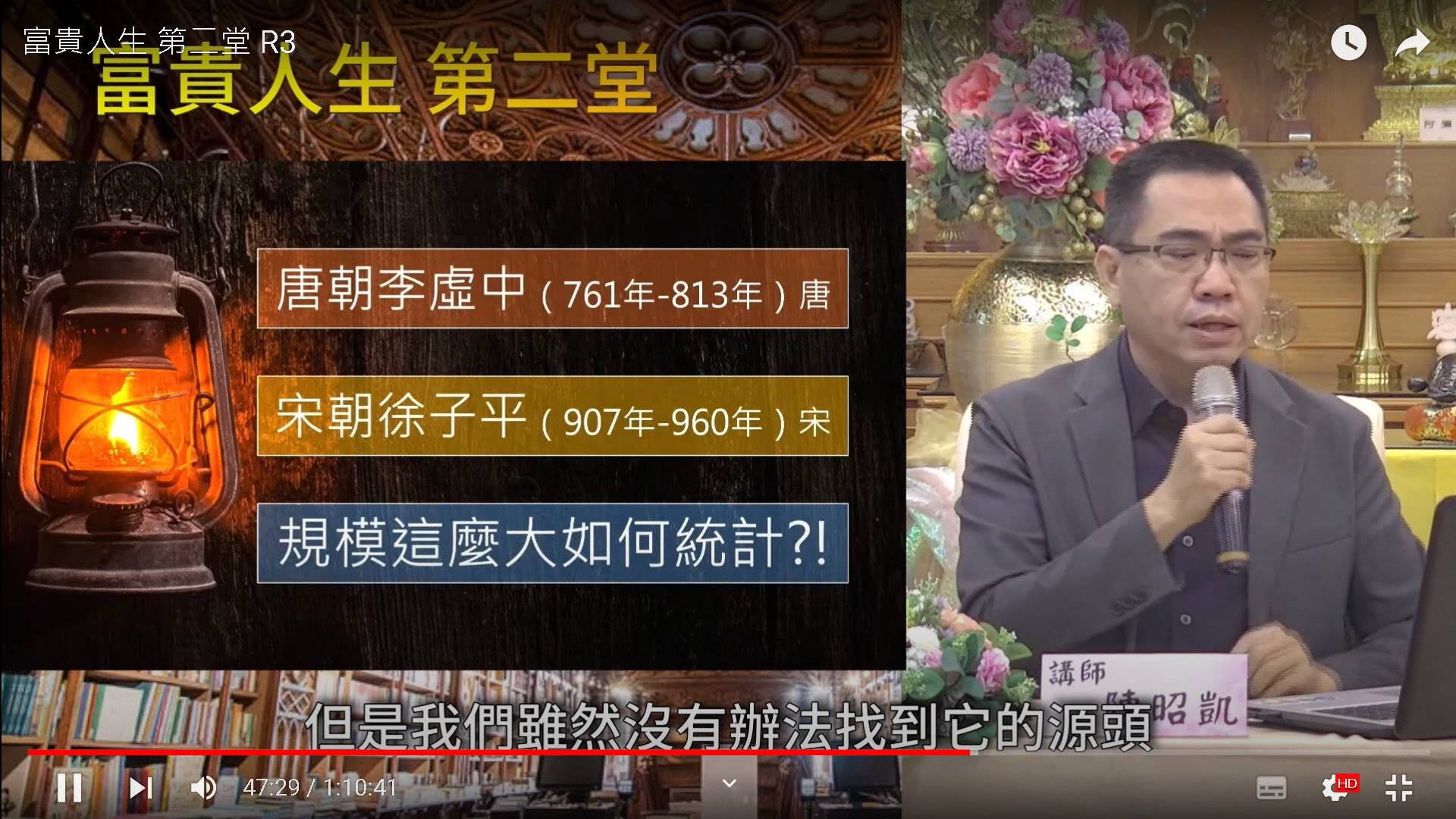 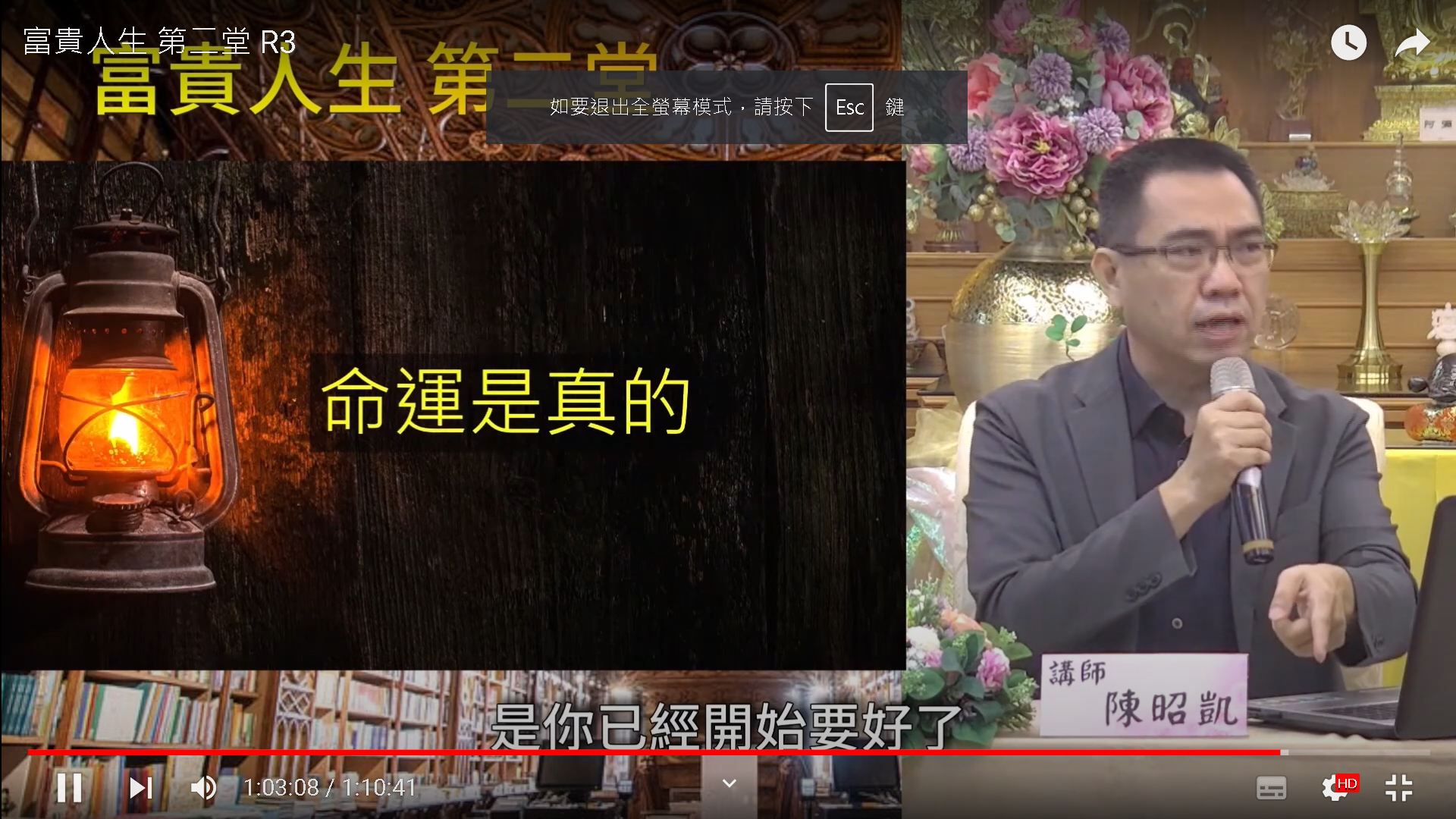 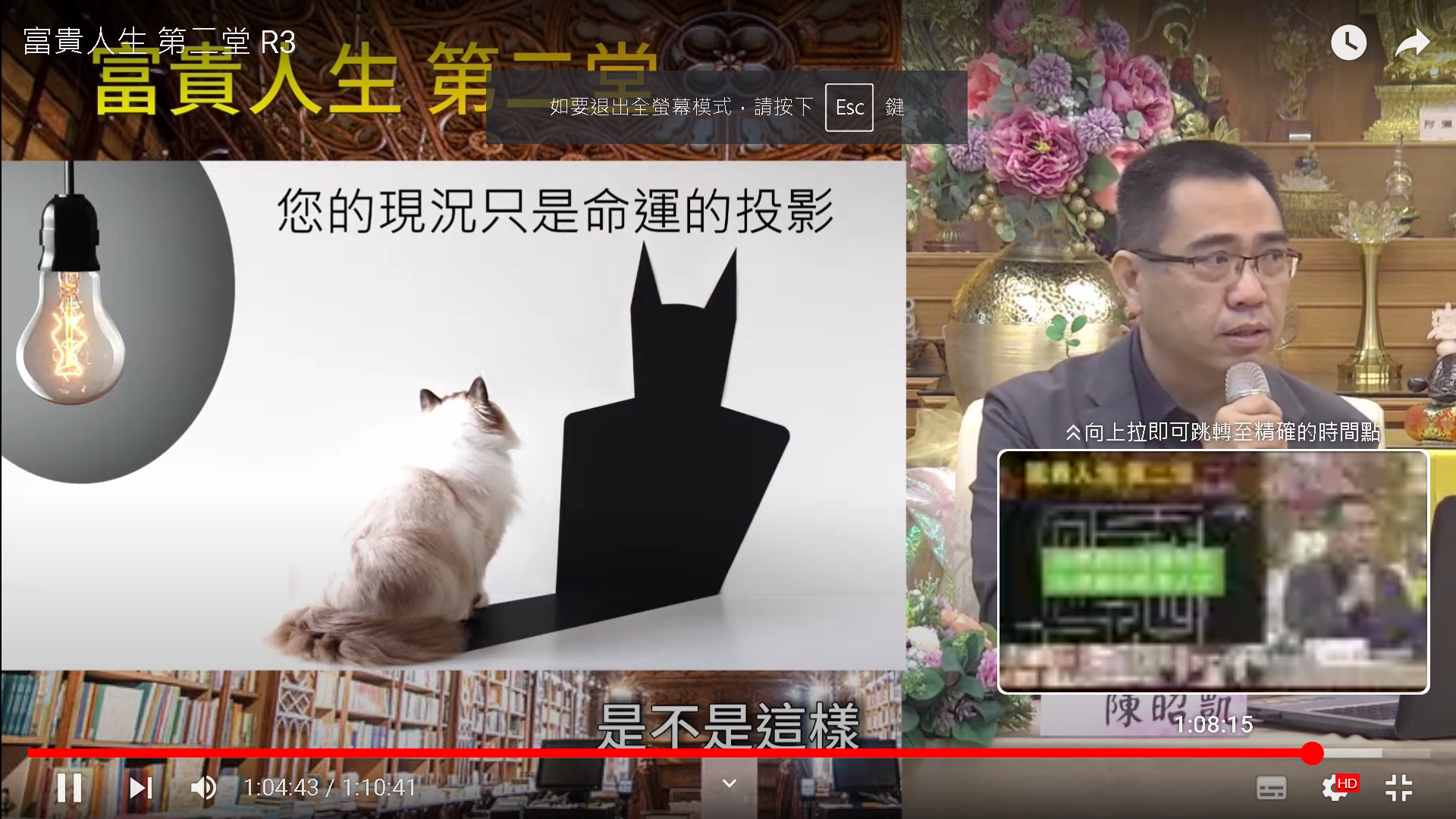 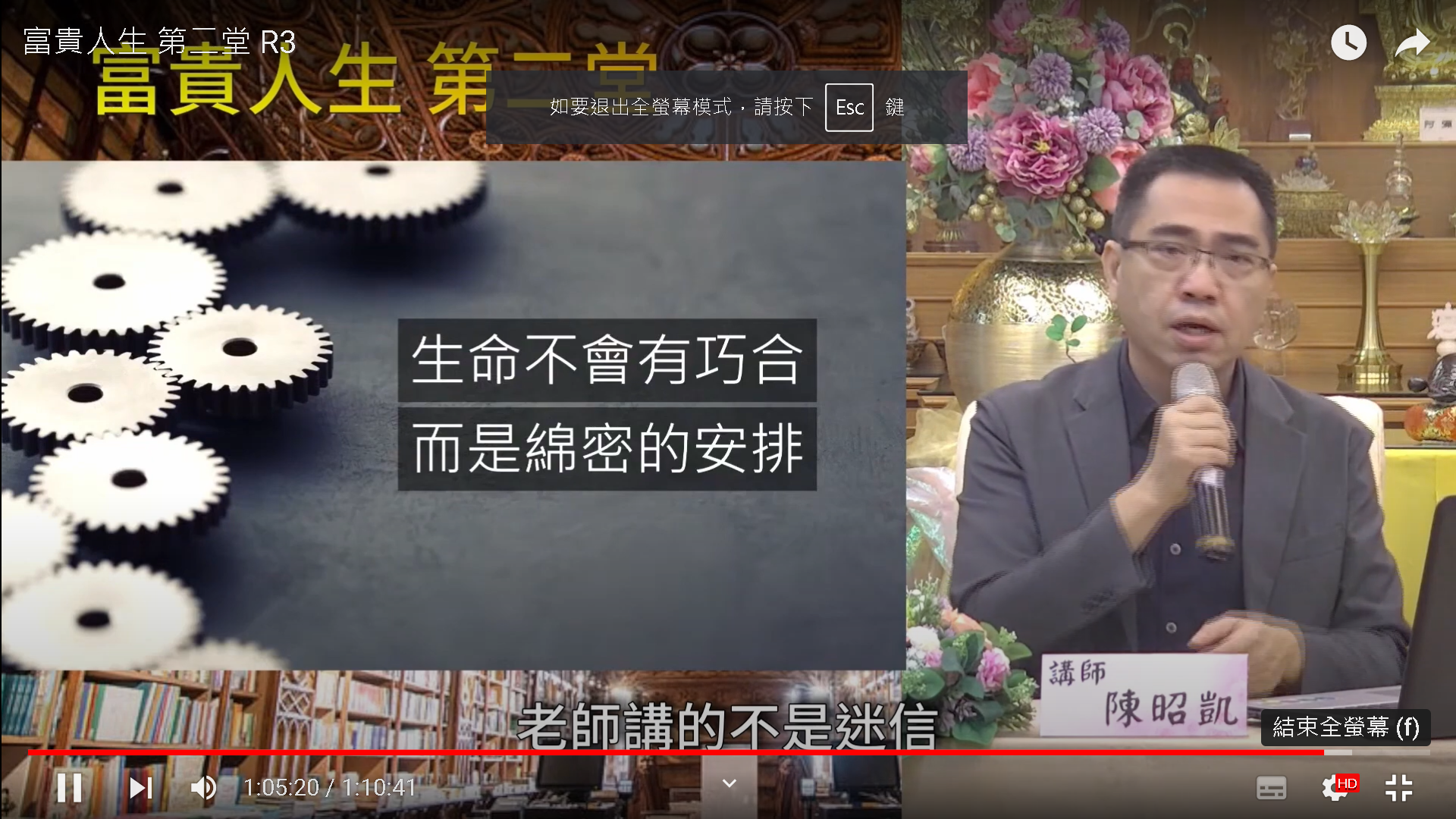 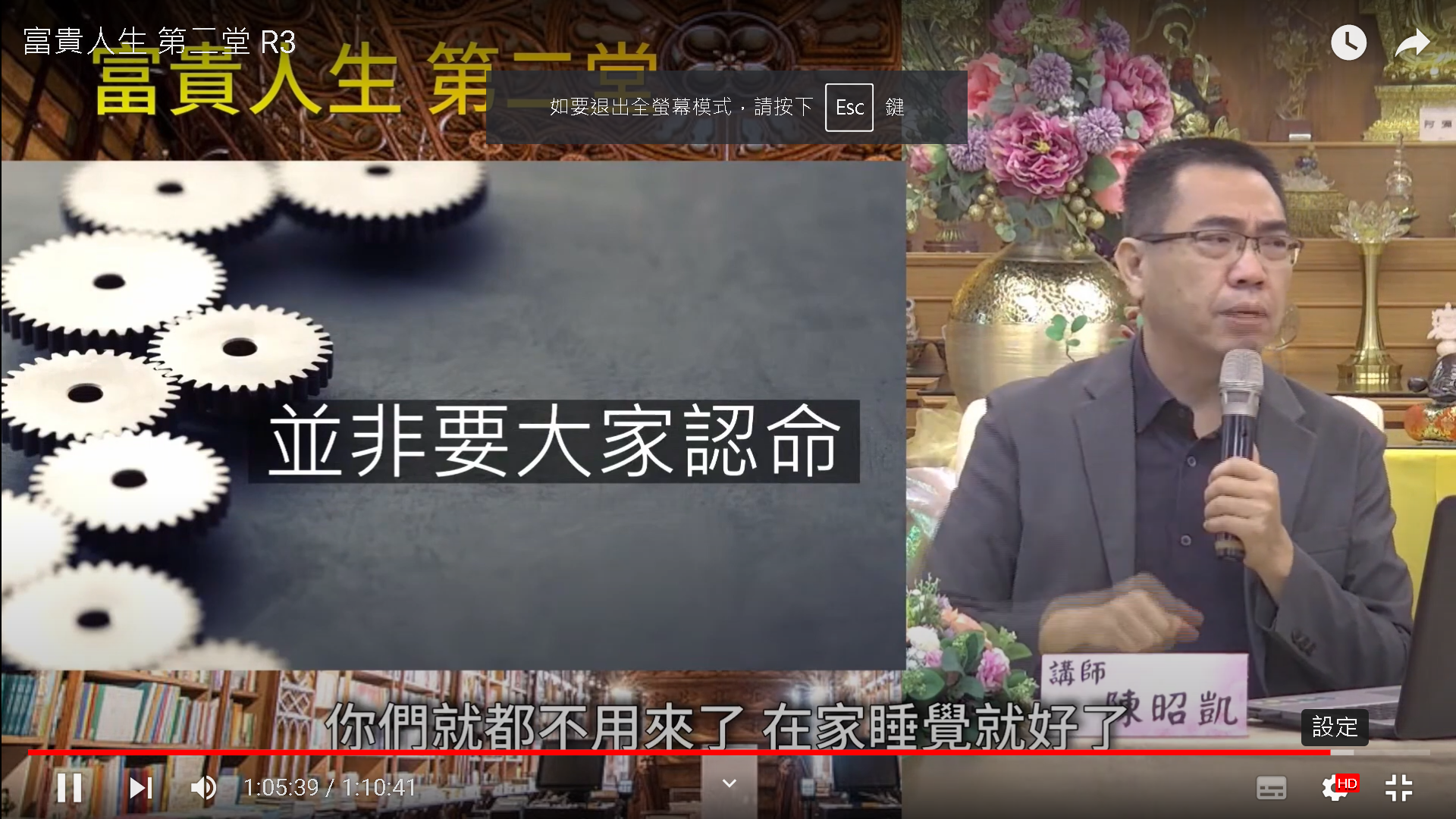 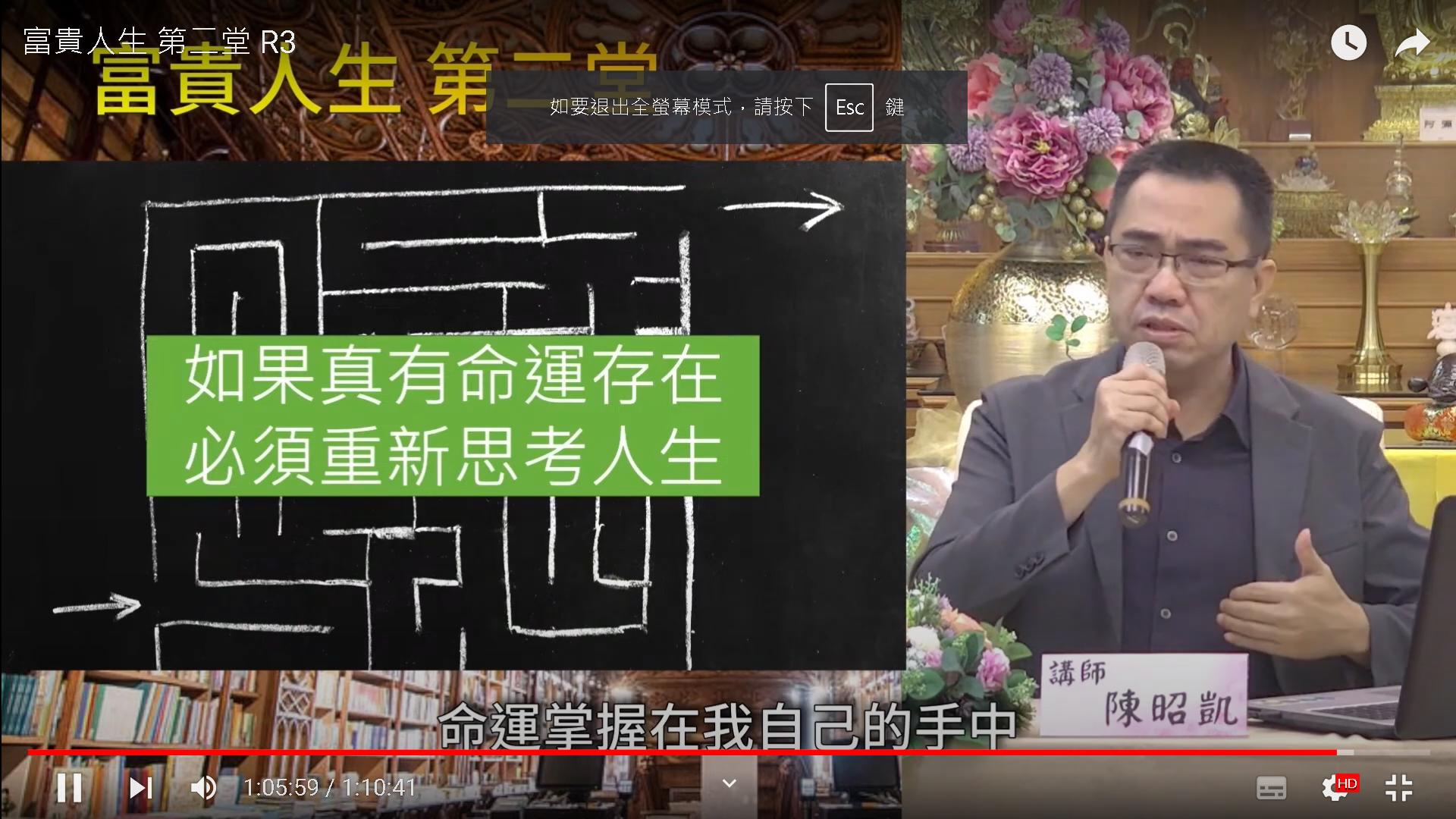 Q：您覺得成功的主要因素  (主因)是什麼? 
為什麼?
26
總結分享
我今天
印象最深刻的一句話
(20個字以內)
學習筆記
學習智慧與認識生命的真相是我們這一生應該努力的方向。 
不管你相不相信有沒有命運，透過學習重新思考人生，才是改變命運最佳的途徑。
所以要繼續參加富貴人生的學習，讓自己學習智慧與了解真相改變生命！
第三堂課 預告
我能夠主宰命運嗎？
從小我安排了什麼人生？
還是我的人生被安排了什麼？